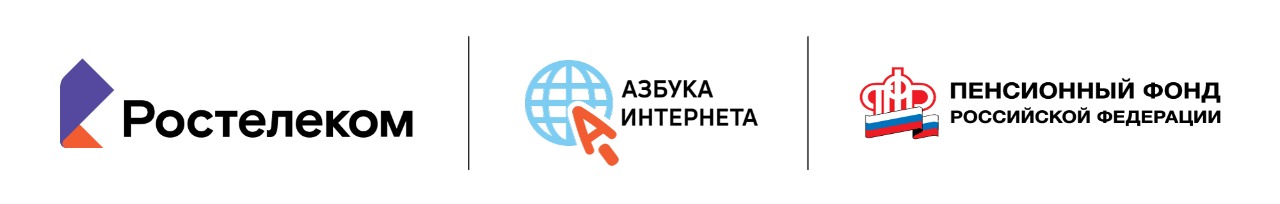 Вебинар по вопросам обучения компьютерной грамотности граждан старшего возраста на базе программы 
«Азбука Интернета»
azbukainterneta.ru
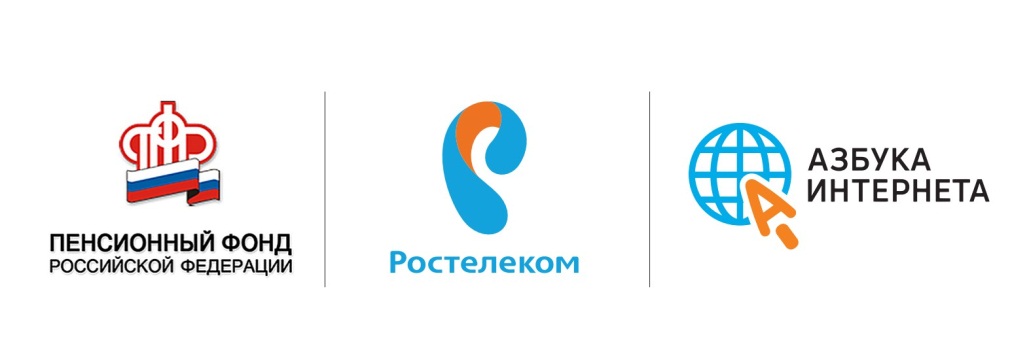 Обучают: 
в библиотеках, 
центрах социального обслуживания, 
МФЦ, 
учреждениях образования, 
при отделениях ПФР и Ростелеком, 
общественных организациях.
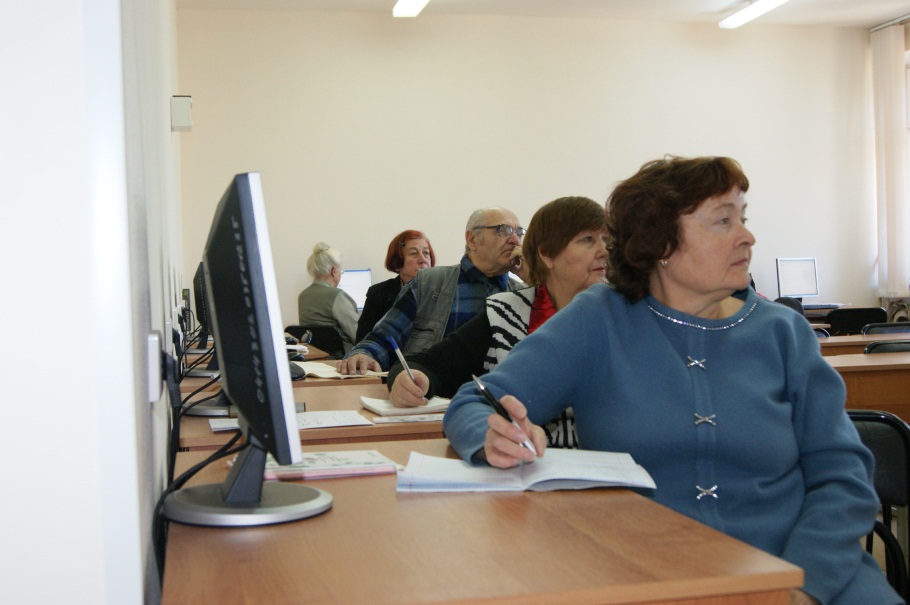 Услуга дополнительного образования
Социальная услуга
Информационно-библиотечная услуга
Информационная услуга
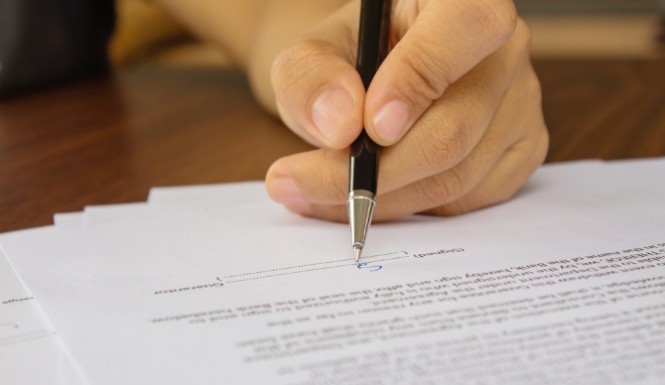 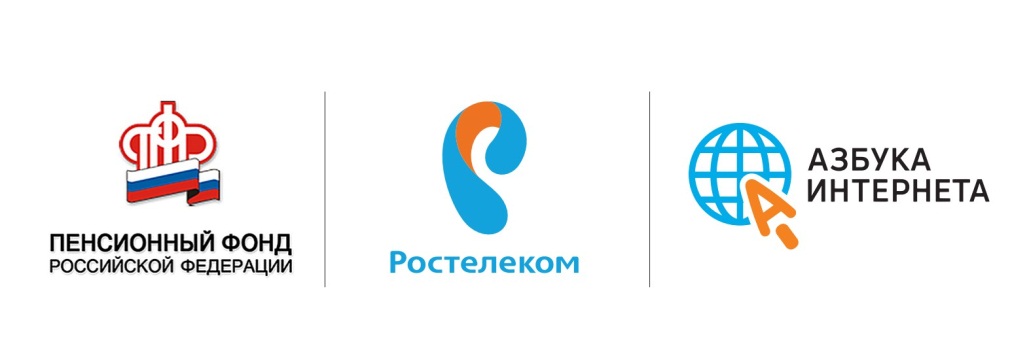 Положение о работе компьютерного класса
Общие положения
Цели и задачи
Оснащение,  оборудование кабинета
Требования к организации рабочих мест
Организация работы класса 
Правила по набору слушателей 
Ответственные за работу класса
Права и обязанности преподавателя
Права и обязанности слушателей 
Правила поведения в классе 
Документация по работе класса
Рекомендации Азбуки Интернета
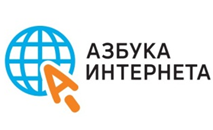 С 1 января 2021 г вступило в силу Постановление 
«Об утверждении санитарных правил СП 2.4.3648-20 "Санитарно-эпидемиологические требования к организациям воспитания и обучения, отдыха и оздоровления детей и молодежи"
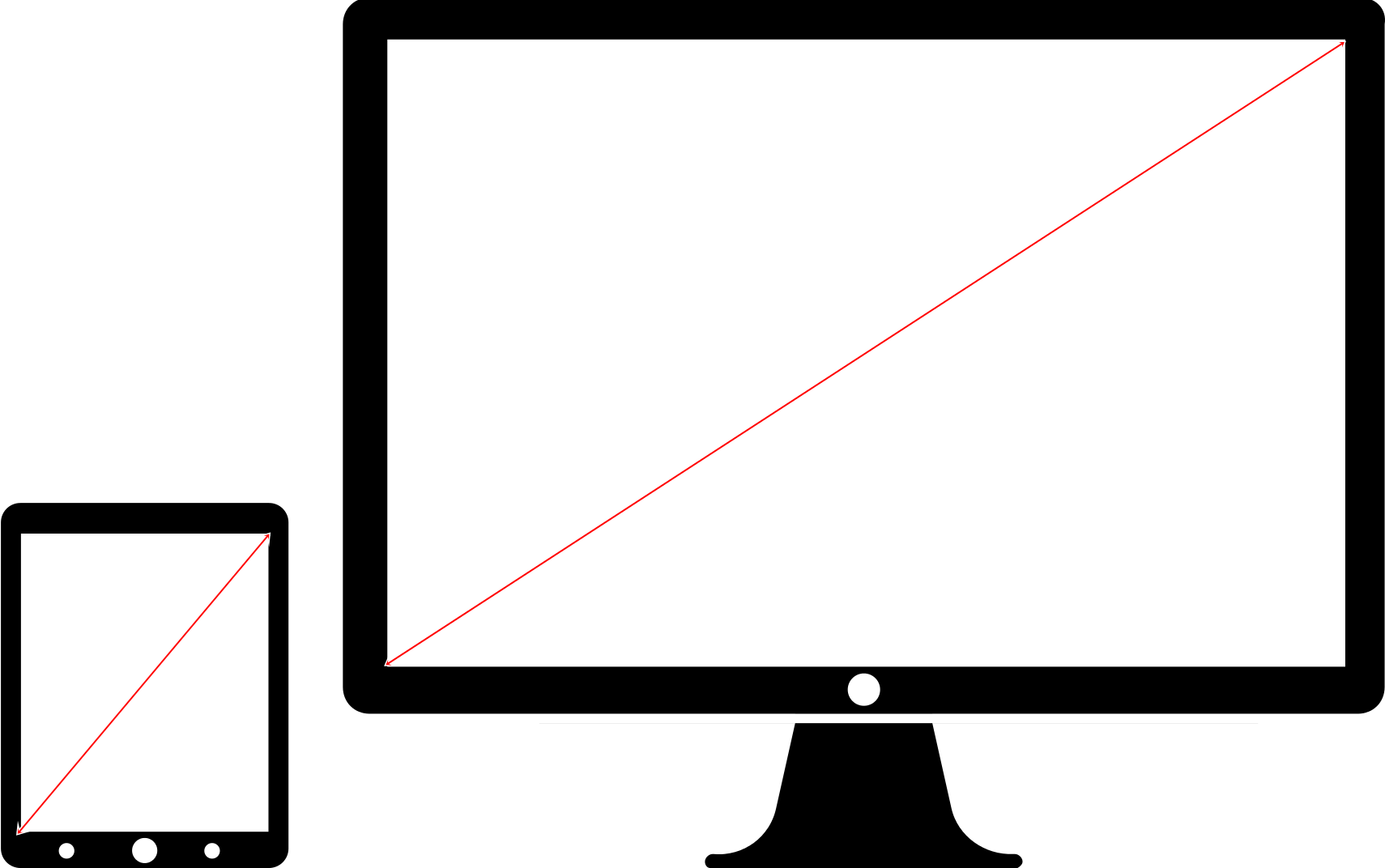 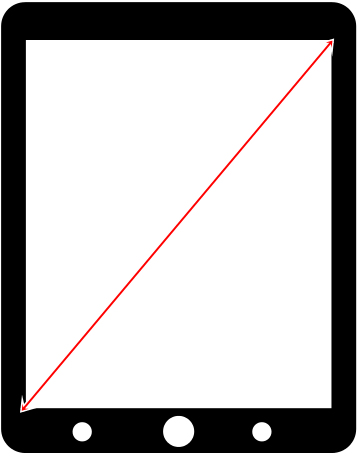 15,6” (39,6 см)
10,5” (26,6 см).
Какими могут быть документы , 
регламентирующие работу компьютерного
 класса.
Положение о классе

Внутренний документ организации , закрепляющий образец сертификата,
который выдается по окончании курсов

3. Документы об обработке персональных данных - Положение о  защите, хранении, обработке и передаче персональных данных обучающихся, Согласие на обработку персональных данных, разрешенных 
субъектом персональных данных для распространения.
 (Приказ Федеральной службы по надзору в сфере связи,
 информационных технологий и массовых коммуникаций 
от 24 февраля 2021 года № 18  «Об утверждении требований к 
содержанию согласия на обработку персональных данных, разрешенных 
субъектом персональных данных для распространения»)
азбукаинтернета.рф
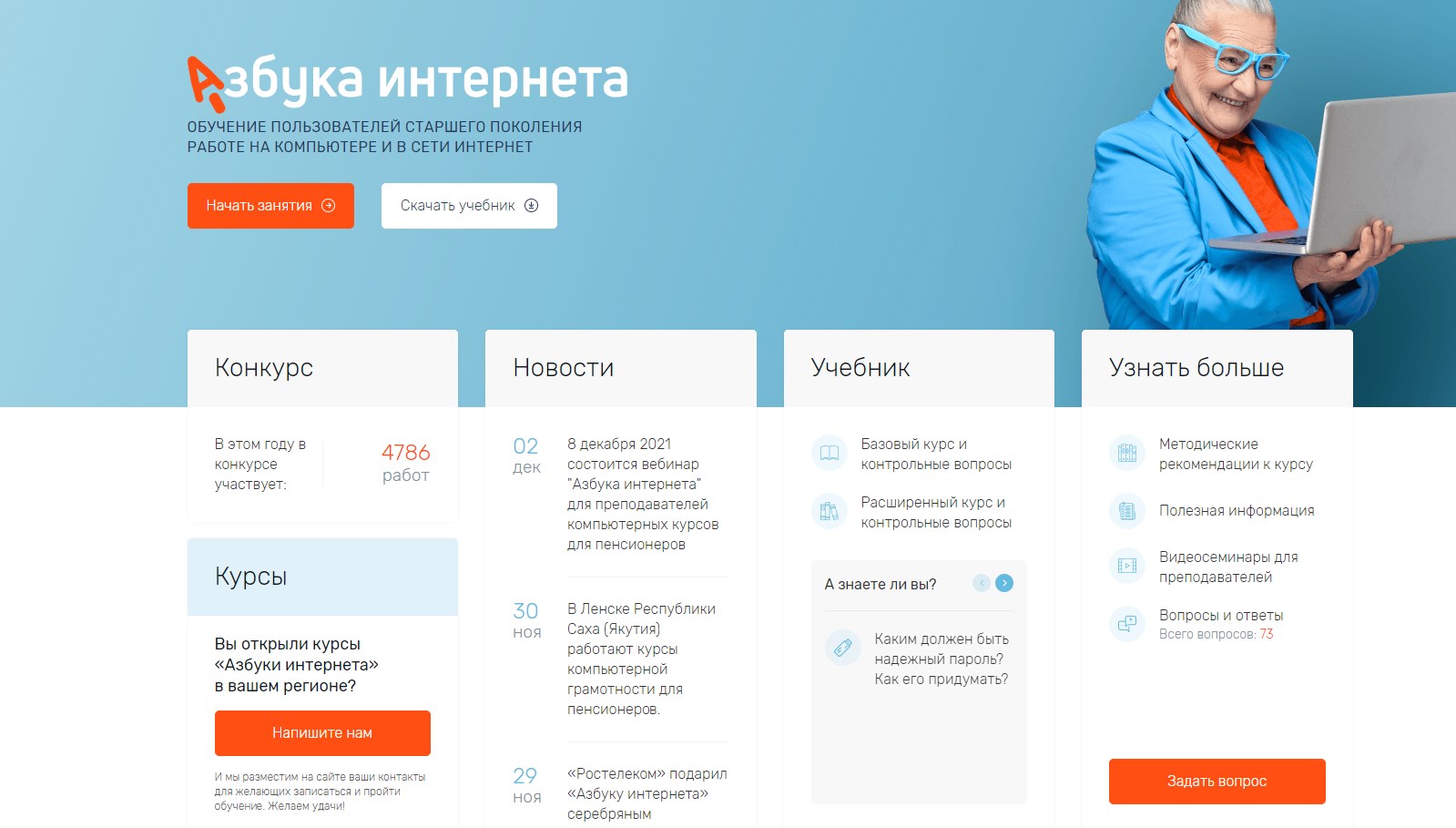 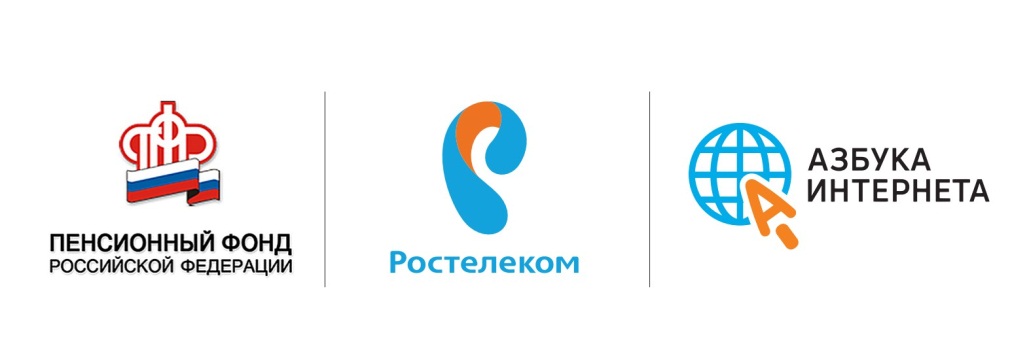 Что учесть при организации обучения:
Индивидуальный подход.
Группы не более 10 человек.
Больше повторений пройденного материала.
Говорить громко, четко.
Быть готовым консультировать слушателей 
вне занятий.
Практические занятия – часть урока.
Развитие мелкой моторики.
Больше практики
Рекомендации Азбуки Интернета
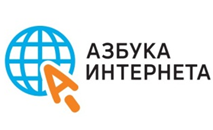 Тренажеры
Хвост
Тренажер двойных щелчков мыши
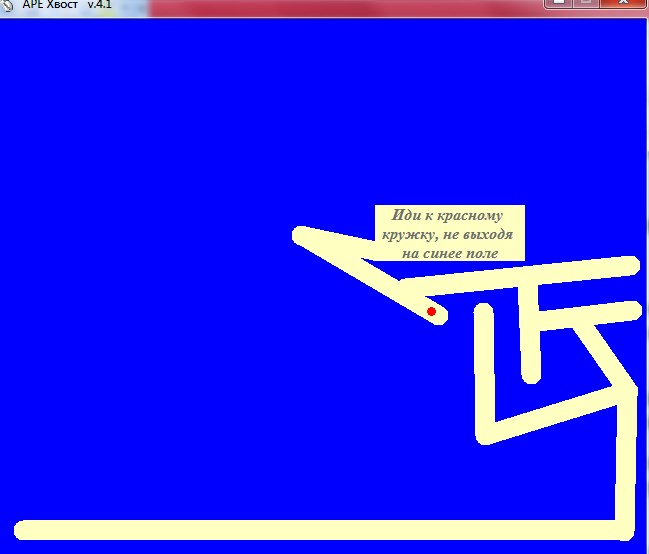 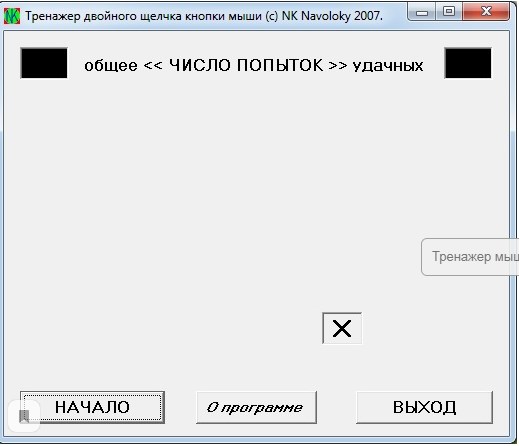 Поймай меня
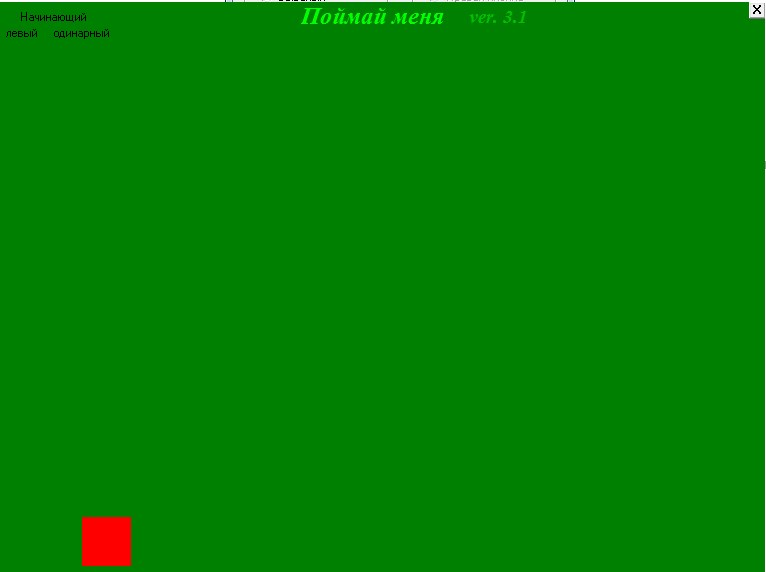 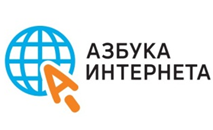 Анкета на организационном собрании слушателей (пример)
Необходимые данные  слушателя.
Уровень умений работы на компьютере и в интернете (подчеркните нужное)
я могу писать тексты на компьютере, 
я могу сохранить документ на компьютере, 
я умею находить и распечатывать фото, текст и другую информацию с компьютера
я умею искать информацию в интернете,
я умею оформлять электронные услуги,
я умею совершать покупки в интернете,
я общаюсь в соцсетях,
я умею пользоваться программами видеообщения,
мне показывали как пользоваться компьютером,
я не разу не пользовался компьютером и интернетом.
Почему я решил пройти обучение работе  на компьютере и в интернете___________________________________________________
Чему конкретно я хотел бы научиться______________________________________________________
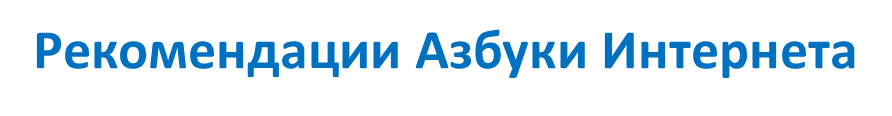 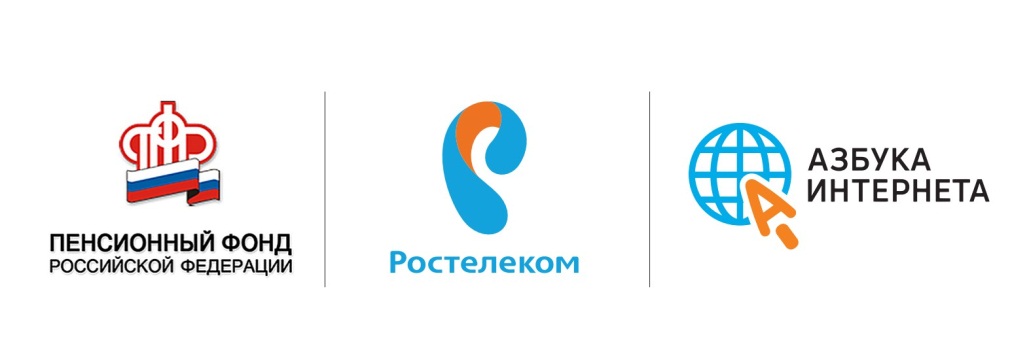 Азбука Интернета – проект ПАО «Ростелеком» и Пенсионного фонда России. 
Программа обучения одобрена Министерством труда и социальной защиты РФ, получил положительную рецензию Института информатизации образования РАО.
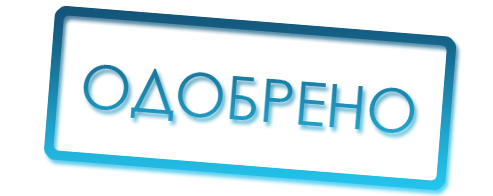 Разрабатывалась
с учетом возрастных геронтологических особенностей целевой аудитории. Учитывалось все: и цвет, и размер шрифта, и необходимость более частых повторов материала, и последовательность и выбор основных тем базового курса.
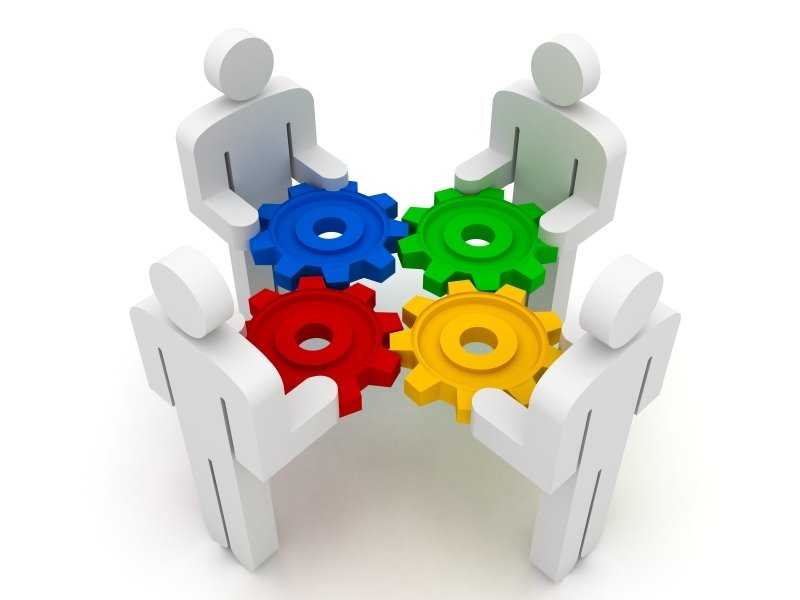 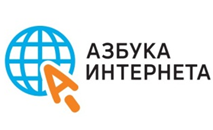 В 2020 году Азбука Интернета стала победителем конкурса Всемирной встречи на высшем уровне по вопросам информационного общества (ВВУИО) ООН.
Проект получил приз в номинации «Доступ к информации и знаниям»
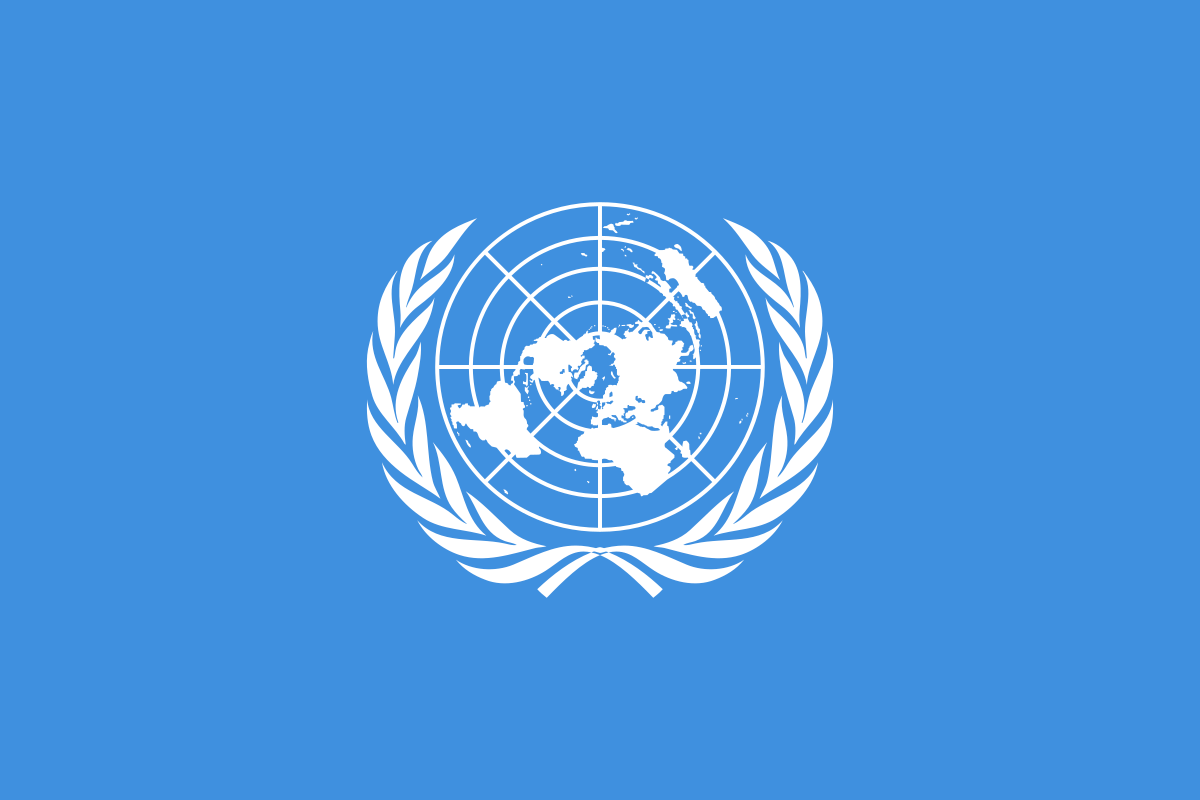 Особенности:
Адаптирована и продумана исходя из потребностей пенсионеров, простое и понятное изложение материала. В процессе подготовки проходит проверку на тестовых группах. 

Программа модульная, что позволяет ее приложить практически к любому формату обучения.

Постоянно обновляются материалы. Появляются новые модули.

В программе есть обучающие материалы или учебник для слушателей и методические материалы, тексты уроков с презентациями для преподавателей.
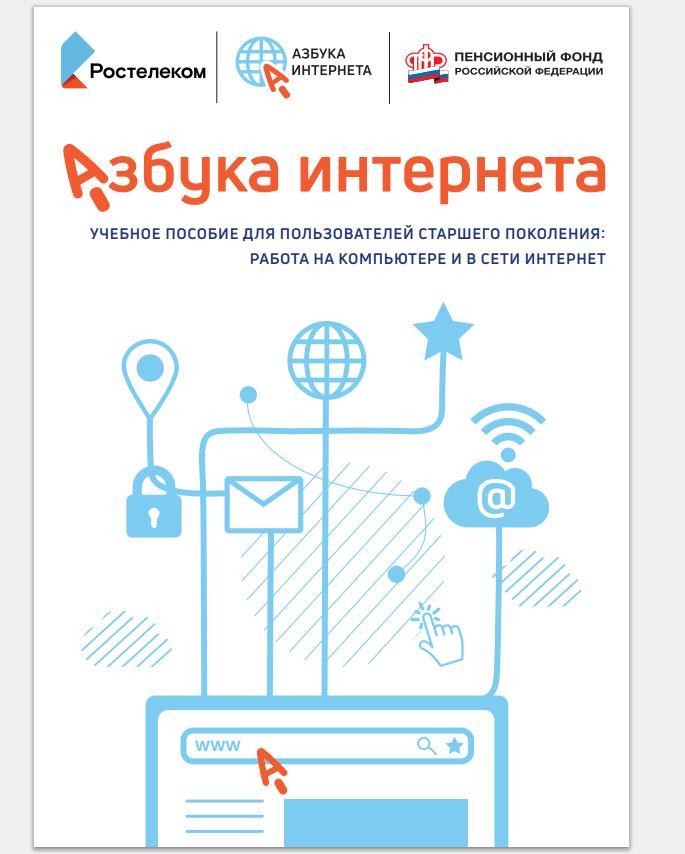 Сайт Азбука Интернета
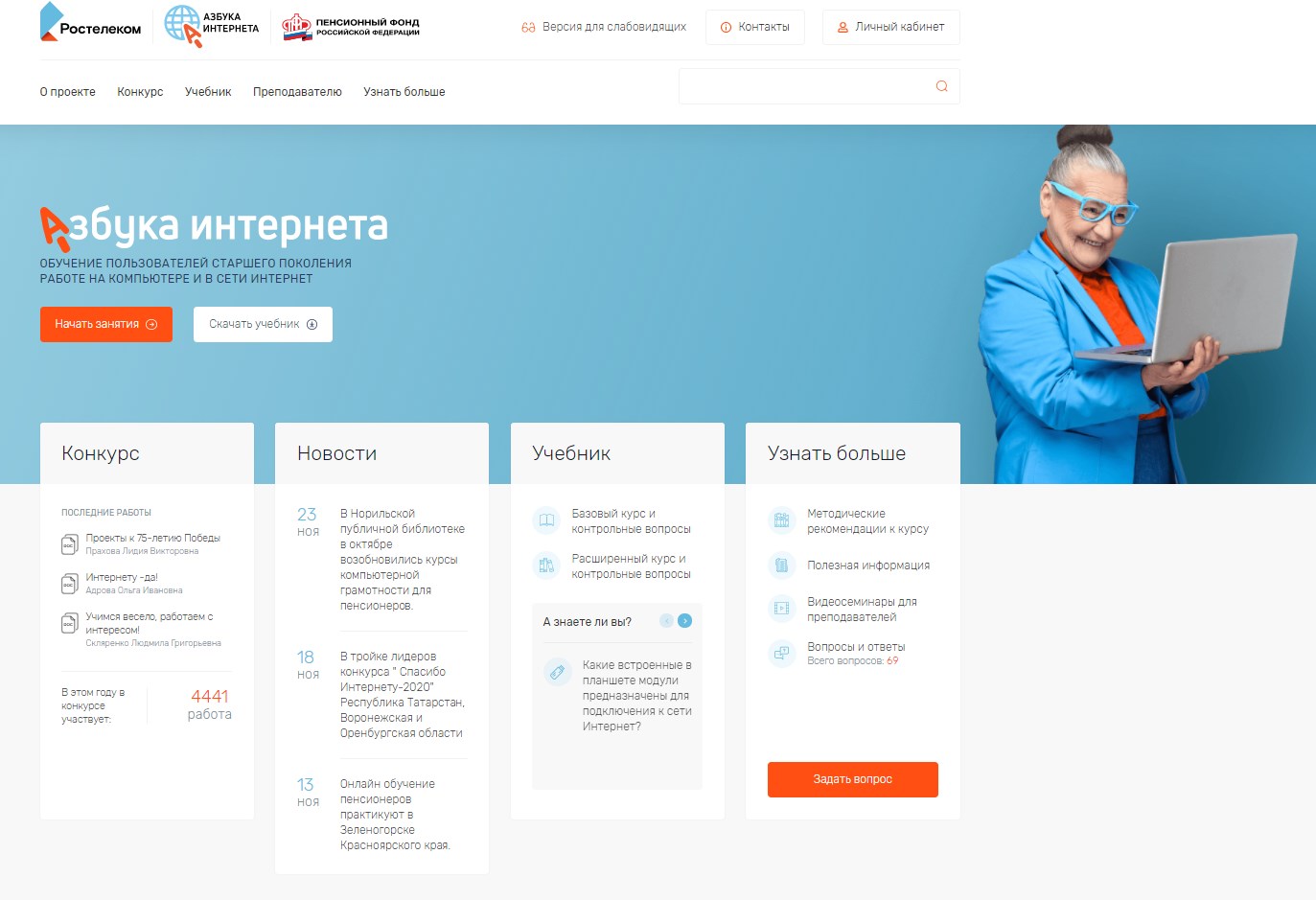 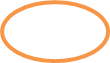 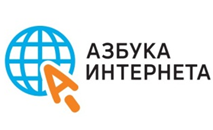 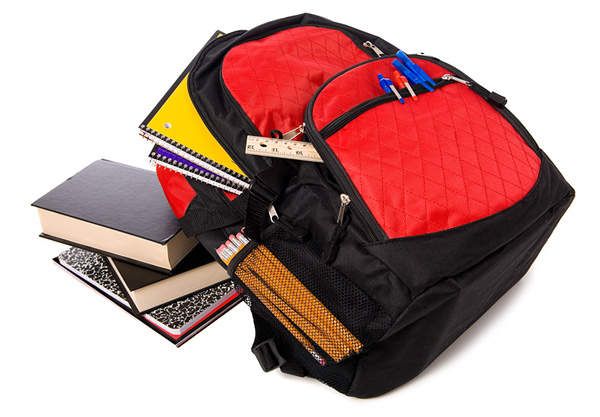 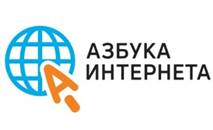 Базовый курс программы «Азбука Интернета» разработан на примере : ОСWindows, пакет Microsoft Office, Яндекс браузер, соответственно Яндекс-почта, Яндекс поиск, программа видеообщения Skype.
Для предустановки с 1 апреля 2021 года на продаваемые в России компьютерные устройства входят 
«Яндекс.Браузер», поисковик «Яндекс», «Яндекс.Карты», «Яндекс.Диск», 
«Почта Mail.ru», 
мессенджер ICQ, 
голосовой ассистент «Маруся», 
«Новости Mail.ru»,
 соцсети «ВКонтакте» и «Одноклассники», MirPay (только на Android),
 «Госуслуги».
Базовый курс программы «Азбука Интернета»
 «стандарт»
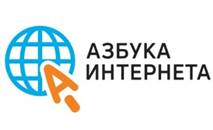 Глава 1. Устройство компьютера
Глава 2. Файлы и папки
Глава 3. Работа с текстом
Глава 4. Работа в интернете
Глава 5. Поиск информации в интернете
Глава 6. Безопасная работа в интернете
Глава 7. Электронная почта
Глава 8. Портал государственных услуг GOSUSLUGI.RU
Глава 9. Сайты федеральных органов власти
Глава 10. Сайт Пенсионного фонда России – pfrf.ru
Глава 11. Полезные сервисы
Глава 12. Социальные сервисы
Глава 13. Видеообщение в сети интернет: 
Глава 14. Поиск работы через интернет
Слушатель умеет  делать записи на компьютере, сохранять и систематизировать нужную информацию, работать в безопасном режиме  в интернете, делать запросы, находить нужную информацию, пользоваться различными социальными онлайн сервисами.
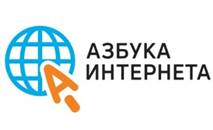 Базовый курс программы «Азбука Интернета»
 «СТАНДАРТ»
14 уроков по 2 часа
Всего: 28 часов

2 урока в неделю 

Продолжительность:
7 недель ( 1 месяц и три недели)
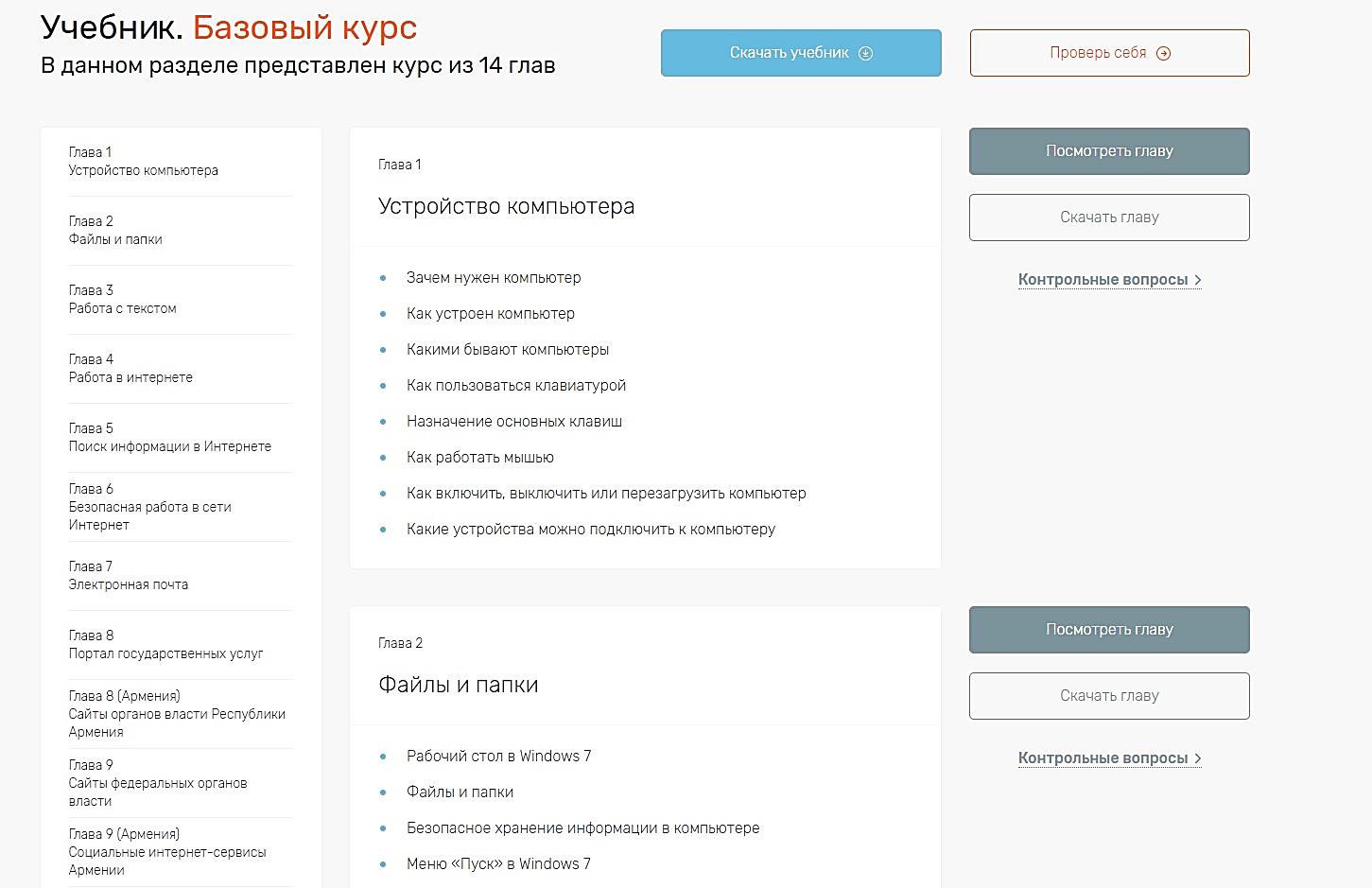 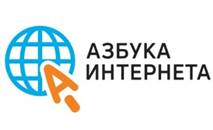 Базовый курс программы «Азбука Интернета»
 «ЛАЙТ»
Глава 1. Устройство компьютера
Глава 2. Файлы и папки
Глава 3. Работа с текстом
Глава 4. Работа в интернете
Глава 5. Поиск информации в интернете
Глава 6. Безопасная работа в сети интернет
Глава 7. Электронная почта
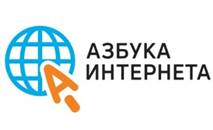 Базовый курс программы «Азбука Интернета»
 «ЛАЙТ»
Глава 1. Устройство компьютера
Глава 2. Файлы и папки
Глава 3. Работа с текстом
Глава 4. Работа в интернете
Глава 5. Поиск информации в интернете
Глава 6. Безопасная работа в сети Интернет
Глава 7. Электронная почта
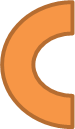 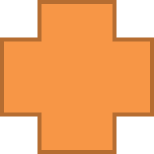 Глава 8 Портал государственных услуг
Глава 10 Сайт Пенсионного фонда России
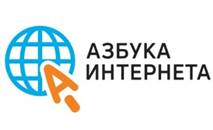 Модули расширенного курса
Работа с большими объемами информации (хранение, архивирование, облачные хранилища).
Региональные интернет сервисы на примере Нижегородской области.
Работа в соцсетях. 
Финансовые расчеты в сети интернет.
Поиск работы, составление резюме, основы работы в Ecxel, в Power Point, в редакторе изображений.
Основы работы на планшетном компьютере. 
Работа в программах видеообщения. Разбираем  Cкайп на планшете, смартфоне, Вайбер, Вотсап.
Работа с мобильными приложениями.
Организация путешествий через интернет.
 Кибербезопасность.
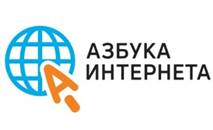 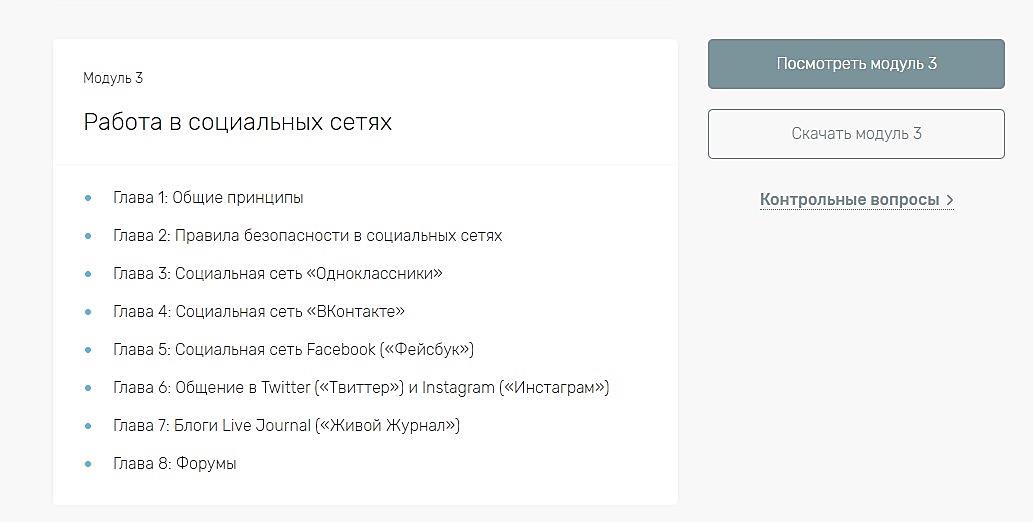 8 глав, 5-6 уроков, 10-12 часов
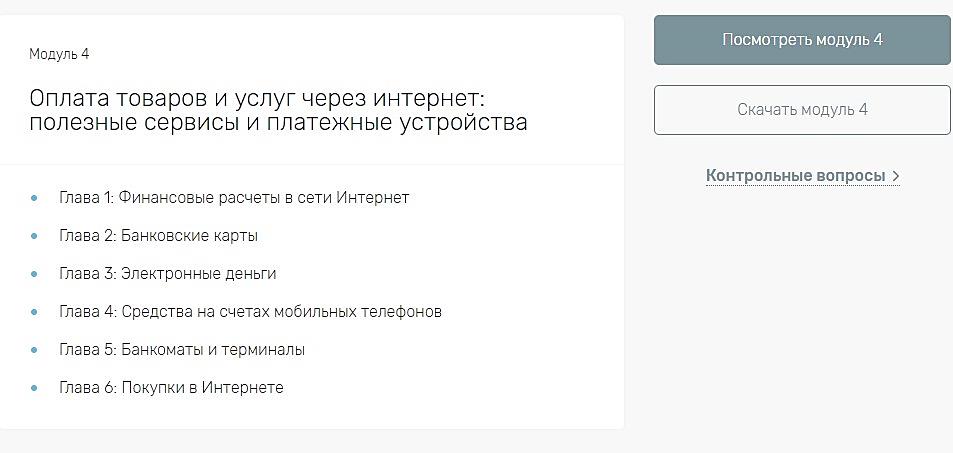 6 глав, 8 уроков, 16 часов
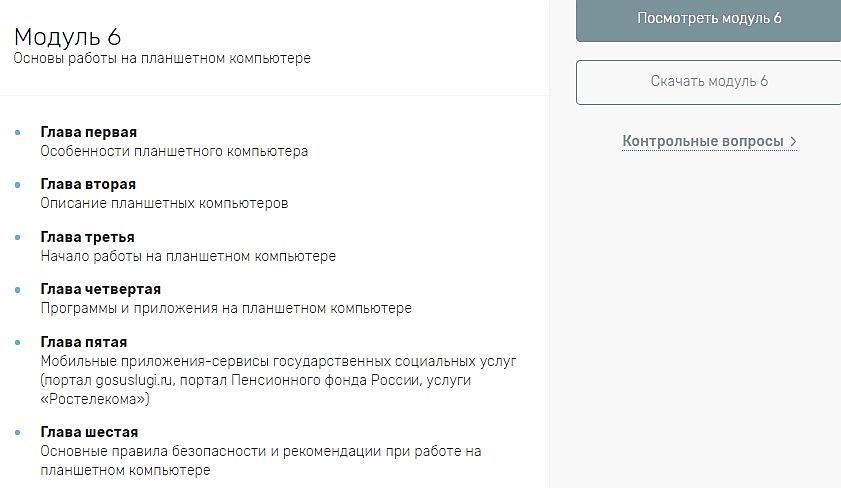 6 глав 6 уроков, 12 часов
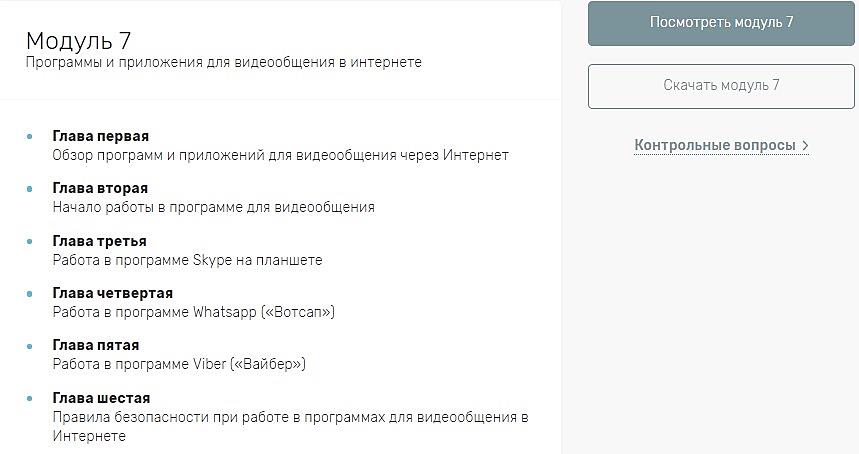 6 глав  6 уроков, 12 часов
Базовый курс программы «Азбука Интернета»
 «ПРОФИ»
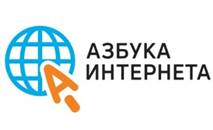 Модуль 1 расширенного курса (выбор компьютера, работа с внешними накопителями, архивирование файлов).
Глава 1. Устройство компьютера
Глава 2. Файлы и папки
Глава 3. Работа с текстом
Глава 4. Работа в интернете
Глава 5. Поиск информации в интернете
Глава 6. Безопасная работа в сети Интернет
Глава 7. Электронная почта
Глава 8. Портал государственных услуг GOSUSLUGI.RU
Глава 9. Сайты федеральных органов власти
Глава 10. Сайт Пенсионного фонда России – pfrf.ru
Глава 11. Полезные сервисы
Глава 12. Социальные сервисы
Глава 13. Видеообщение в сети интернет: 
Глава 14. Поиск работы через интернет
Модуль 3 расширенного курса 
(работа в социальных сетях )
Модуль 5 расширенного курса (работа в графическом редакторе, 
РowerPoint, Microsoft Excel
Модуль 7 расширенного курса (мессенджеры и 
программы для видеообщения)
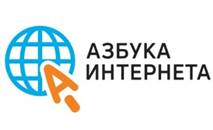 Материалы для подготовки программы обучения 
работе на мобильных устройствах
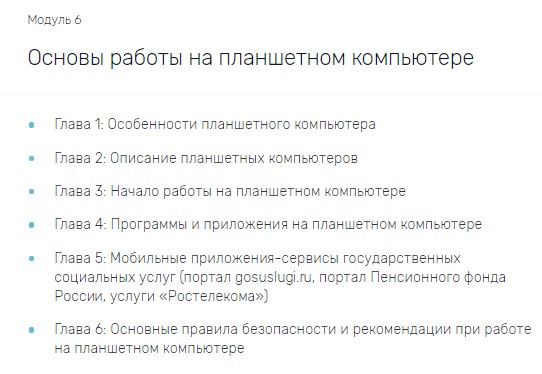 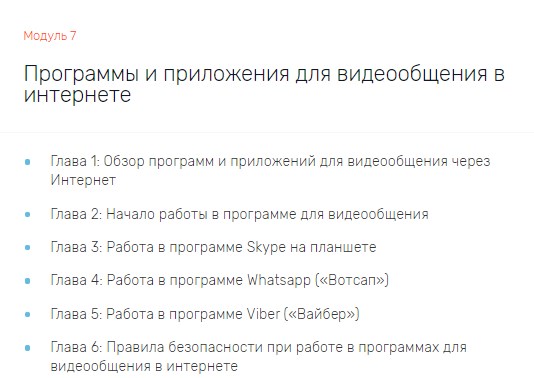 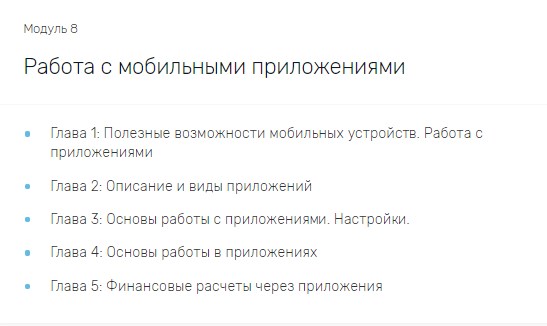 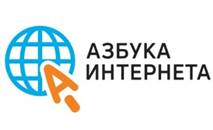 Стандарт 7 уроков
Урок 1.  Описание устройства 
Описание устройства
Как выбрать 
Приемы управления
Правила безопасности
Особенности планшетного компьютера (модуль 6 глава 1 АИ)
Описание планшетного компьютера (модуль 6 глава 2 АИ)
Полезные возможности мобильных устройств ( модуль 8 глава 1 АИ)

Урок 2. Начало работы на мобильном устройстве 
Описание и значки управления на экране
Подключение к интернету 
Блютуз
Обзор настроек 
Перемещение значков приложений
Начало работы на планшетном компьютере (модуль 6 глава 3 АИ)
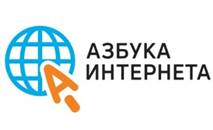 Стандарт 7 уроков
Урок 3 Описание и виды приложений. Магазин приложений. 
Виды приложений
Где найти приложения
На что обратить внимание при выборе приложения
Правила безопасности при выборе приложений 

Описание и виды приложений (модуль 8 глава 3 АИ)

Урок 4   Настройки приложений 
Полезная функция «Найти потерянное устройство»
Как скачать и установить приложения
Как настроить приложения
Настройки браузера
Как установить мелодию на звонок смартфона
Настройка экрана, размера шрифта
Установка пароля для доступа к устройству
Правила безопасной работы на устройстве 
Основы работы с приложениями. Настройки. (модуль 8 глава 3 АИ)
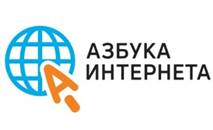 Стандарт 7 уроков
Урок 5 Работа в приложениях ч 1
Принцип работы приложений
Некоторые общие приёмы работы в приложениях
Приложение «Диспетчер файлов»
Приложения для общения (соцсети, мессенджеры)
Приложения по теме «Здоровье и медицина»
Основы работы в приложениях (модуль 8 глава 4 АИ)

Урок 6 Работа вприложениях  ч 2
Приложения услуг
Приложения для обработки фото и видео
Приложение «Переводчик»
Приложение «Навигатор, карты»
Приложения – облачные хранилища
Мобильные игры
Приложение «Лупа»
Правила безопасности при работе в приложениях
Основы работы в приложениях ( модуль 8 глава 4 АИ)
Мобильные приложения-сервисы государственных социальных
услуг (модуль 6 глава 5 АИ)
Стандарт 7 уроков
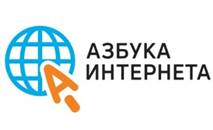 Урок 7 Финансовые расчёты на мобильных устройствах
Платные, условно бесплатные и бесплатные приложения
Как работает встроенный в мобильное устройство сервис оплаты
Возможности покупки услуг и товаров через приложения
Работа в приложениях банков и финансовых организаций
Оплата через приложения услуг ЖКХ, интернета
Оплата штрафов и налогов через приложения
Оплата покупок через мобильные приложения
Правила безопасности при финансовых расчётах в приложениях
Финансовые расчёты через приложения ( модуль 8 глава 5 АИ)
Профи 9 уроков
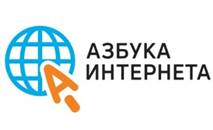 Добавить 8 и 9 уроком Вайбер, Востап, вопросы безопасности, мобильные сервисы госуслуг
+
Можно взять материалы из Азбуки интернета модуль 7. 
Выбрать то, что нужно  (Вайбер, Скайп, Вотсап)
Материалы модуля 10 Кибербезопасность. Глава 5 «Безопасная работа на мобильных устройствах».
Материалы модуля 11 «Онлайн-сервисы государственных органов власти и ведомств». Глава 5. «Мобильные приложения государственных услуг».
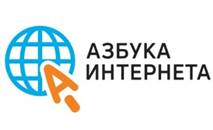 Лайт 5 уроков
Начало работы на мобильном устройстве
Настройки приложений 
Работа в основных видах приложений (ч.1)
Работа в основных видах приложений (ч.2)
Финансовые расчёты на мобильных устройствах 
+ Вайбер или Вотсап
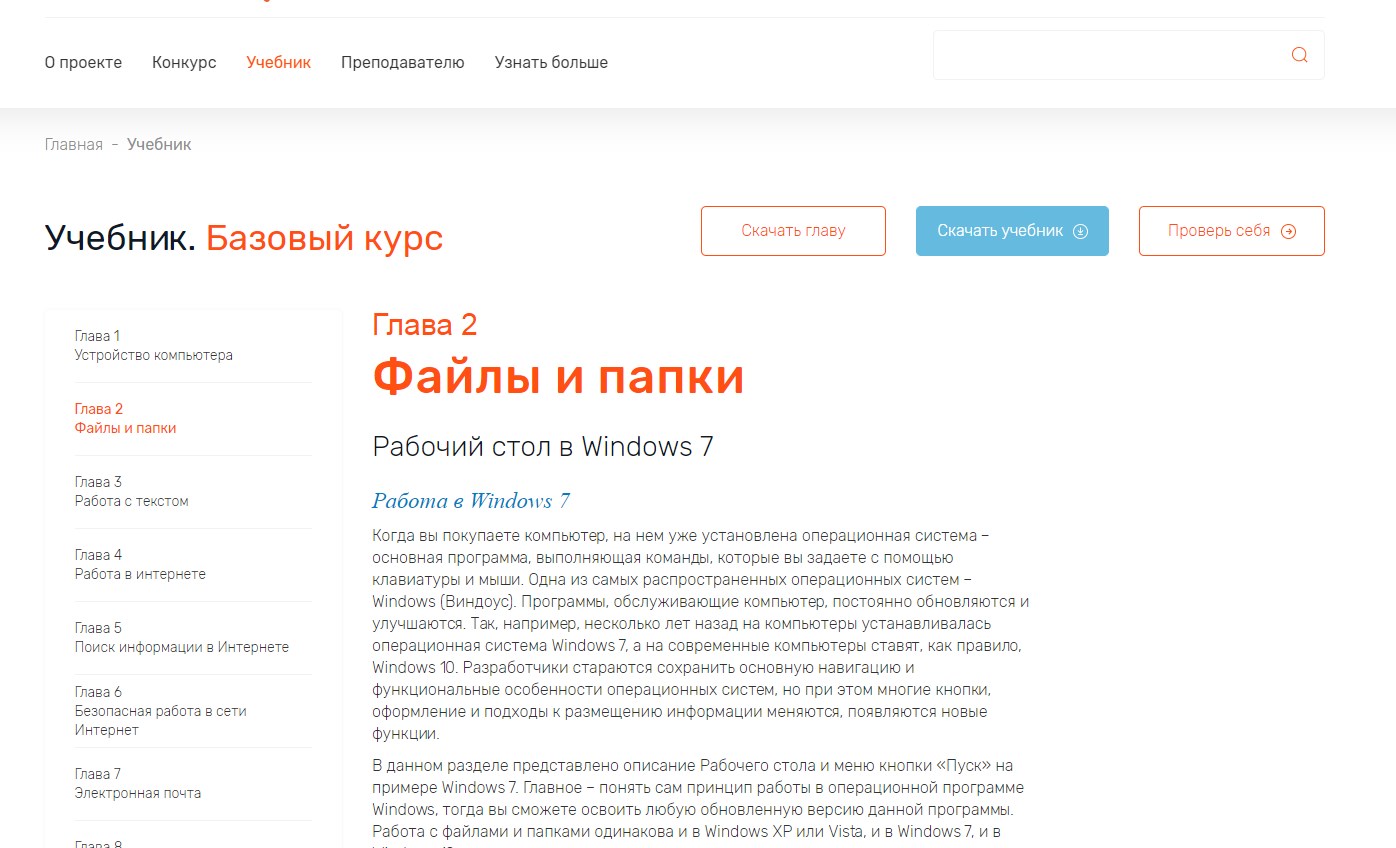 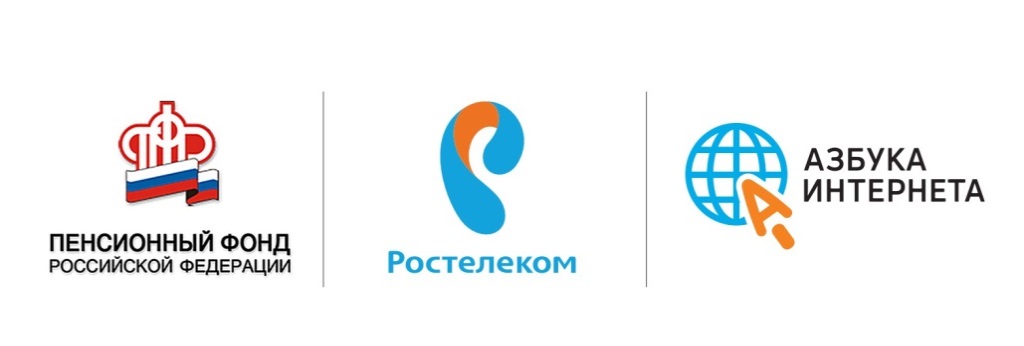 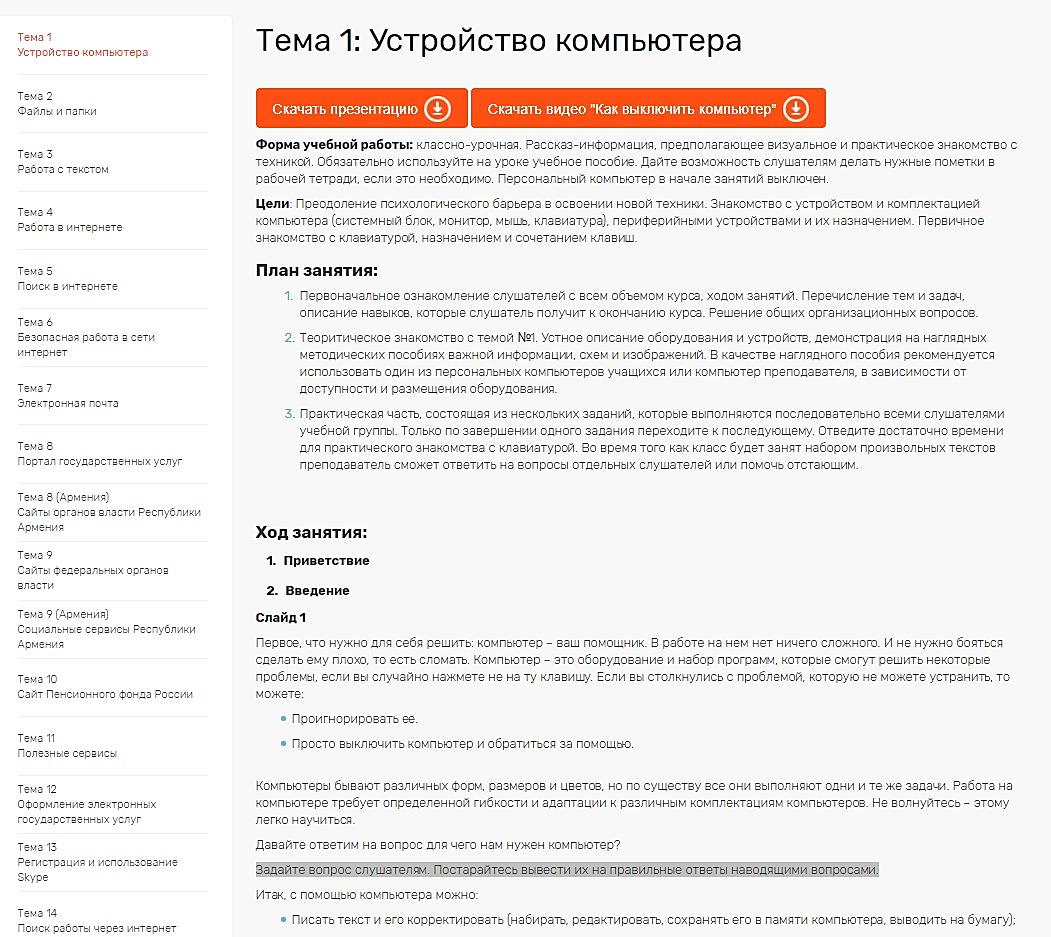 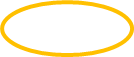 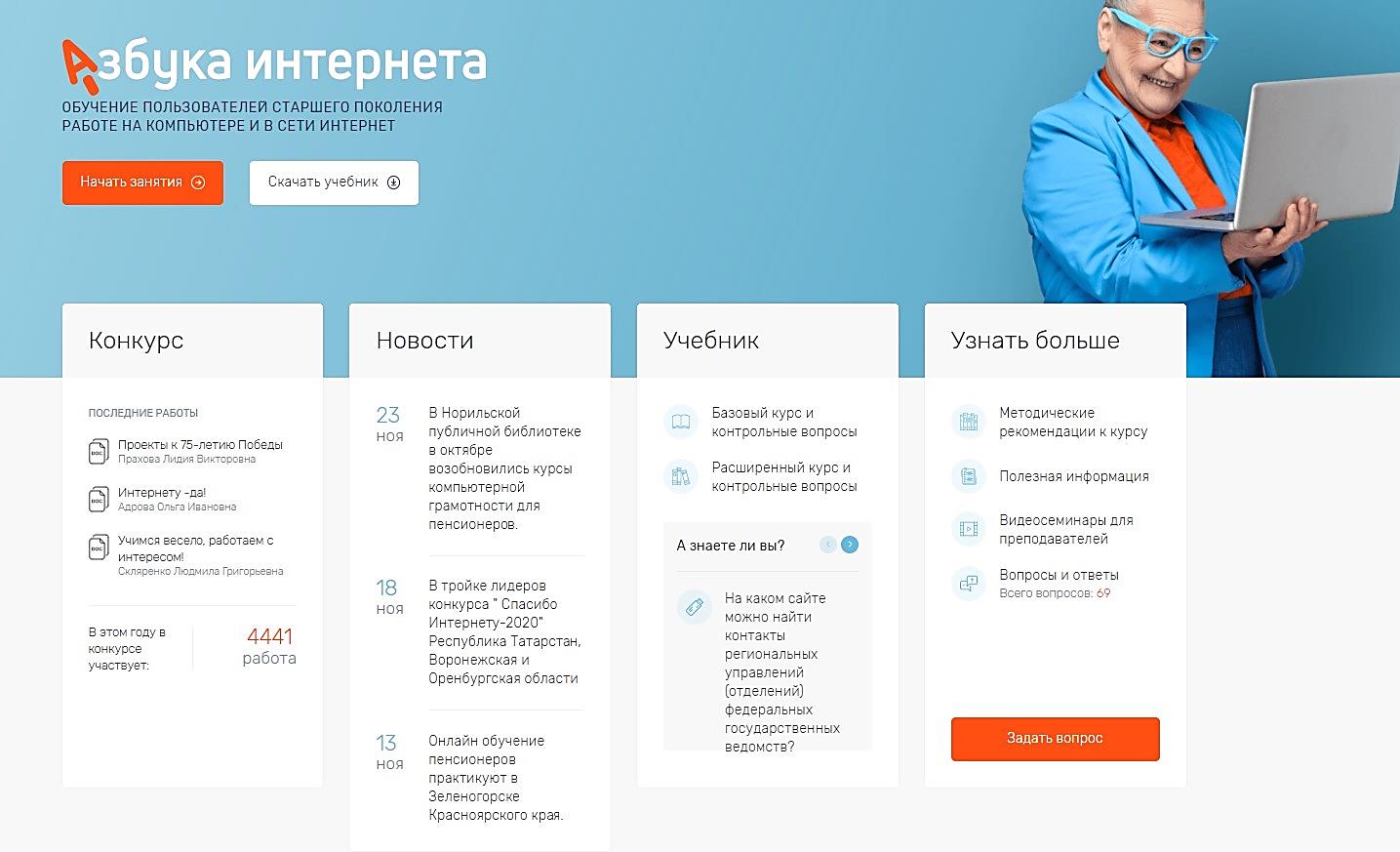 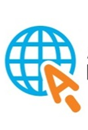 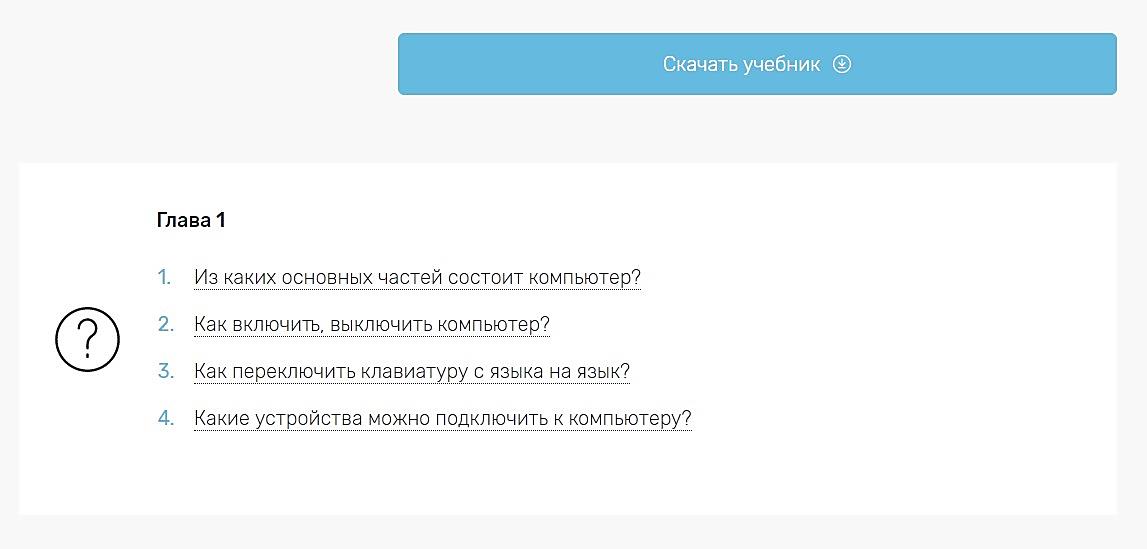 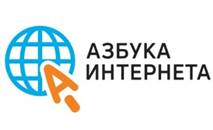 Подготовка материалов к уроку для преподавателя
Что можно взять с сайта проекта «Азбука интернета» 
- azbukainterneta.ru?
текст урока (раздел Преподавателям)
презентации (раздел Преподавателям)
видео (раздел  Полезная информация – Видеоматериалы)
текст учебника для слушателей (раздел Учебник)
контрольные вопросы к темам
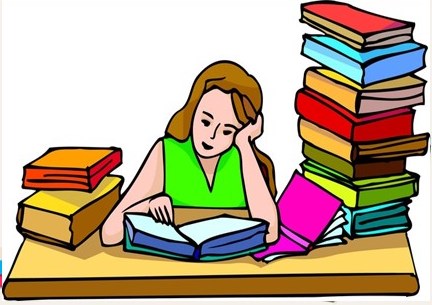 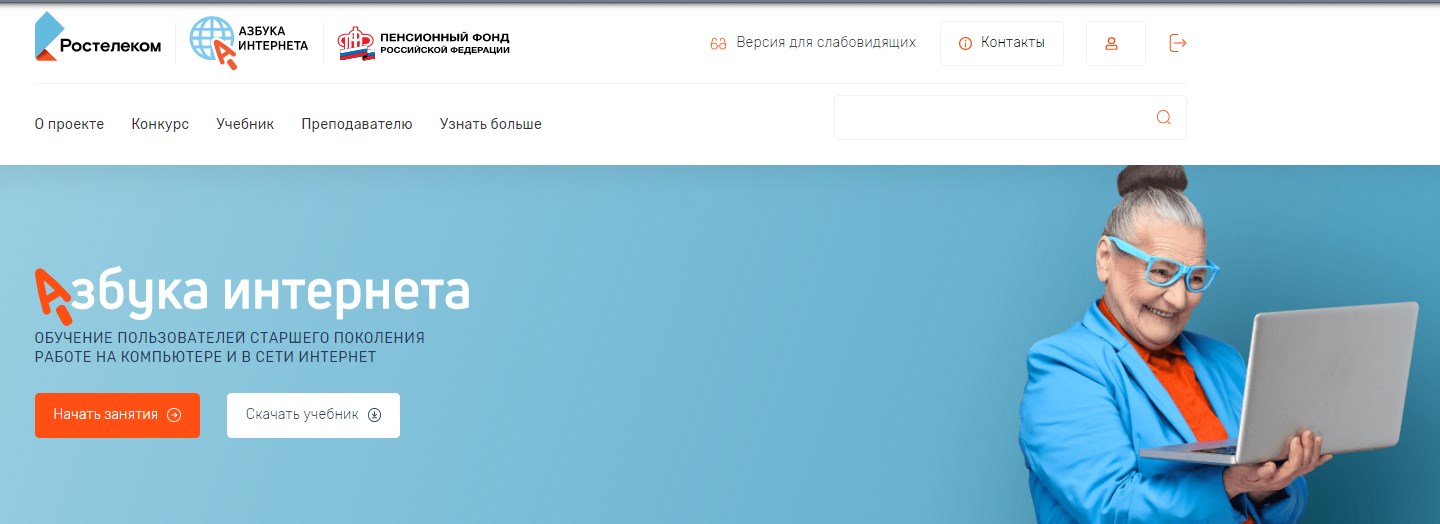 admin@azbukainterneta.ru8 903 84 66 992
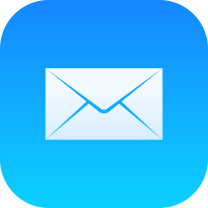 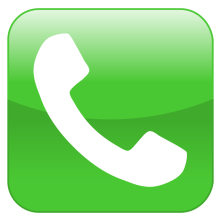 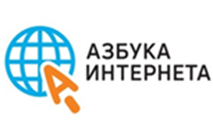 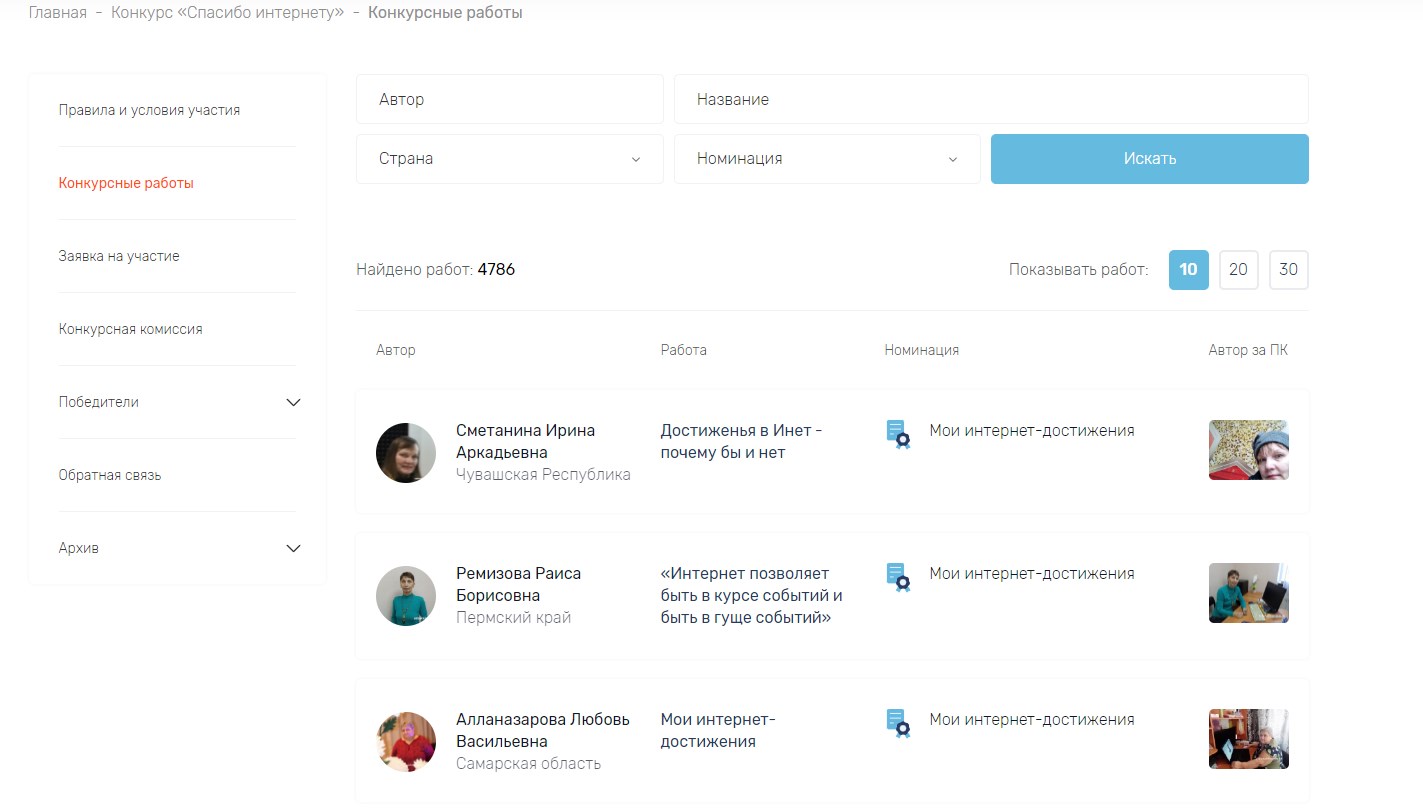 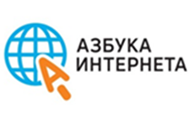 ТОП – 20 по итогам конкурса Спасибо Интернету-2021
1.	Республика Татарстан – 801 участник  (16,74%)           
2.	Воронежская область – 411 участников  (9,25%)           
3.	Московская область – 394 участников (8,87%)
4.	Оренбургская область – 307 участников (6,91%)
5.	Ульяновская область -  216 участников (4,86%)
6.	Кемеровская область – 143 участника (3,22%)
7.	Рязанская область – 139 участников (3,13%)
8.	Ростовская область – 137 участников (3,08%)
9.	Костромская область – 120 участников (2,70%)
10.	Ханты-Мансийский АО – Югра – 118 участников (2,66%)
11.	Красноярский край – 112 участников (2,52%)
12.	Курганская область – 110 участников (2,48%)
13.	Тюменская область – 102 участника (2,3%)
14.	Саратовская область – 84 участника (1,89%)
15.	Санкт-Петербург – 79 участника (1,78%)
16.	Волгоградская область – 76 участника (1,71%)
17.	Белгородская область – 73 участника (1,64%)
18.	Республика Удмуртия – 71 участника (1,6%)
19.	Краснодарский край – 63 участника (1,42%)
20.	Нижегородская область – 62 участника (1,4%)
Модуль 10 Кибербезопасность
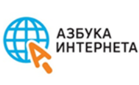 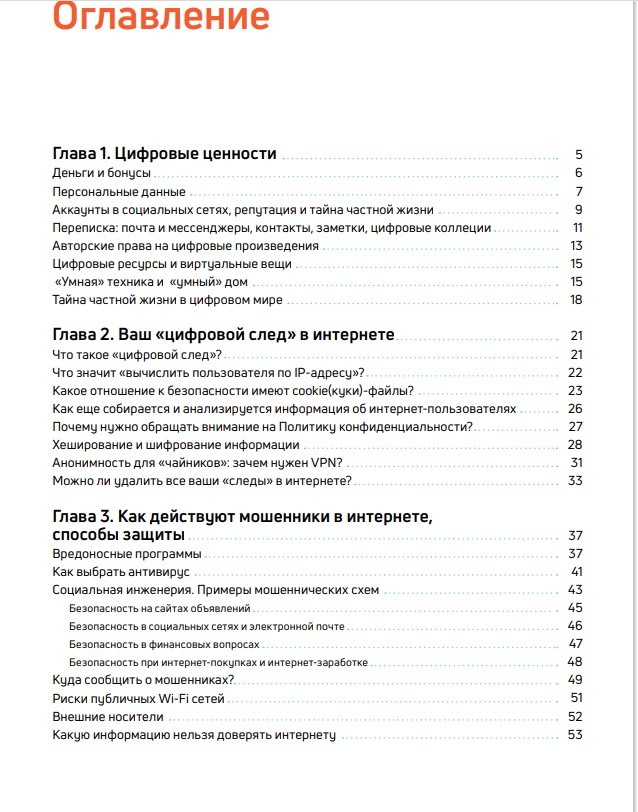 8 уроков 16 часов
Модуль 10 Кибербезопасность
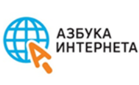 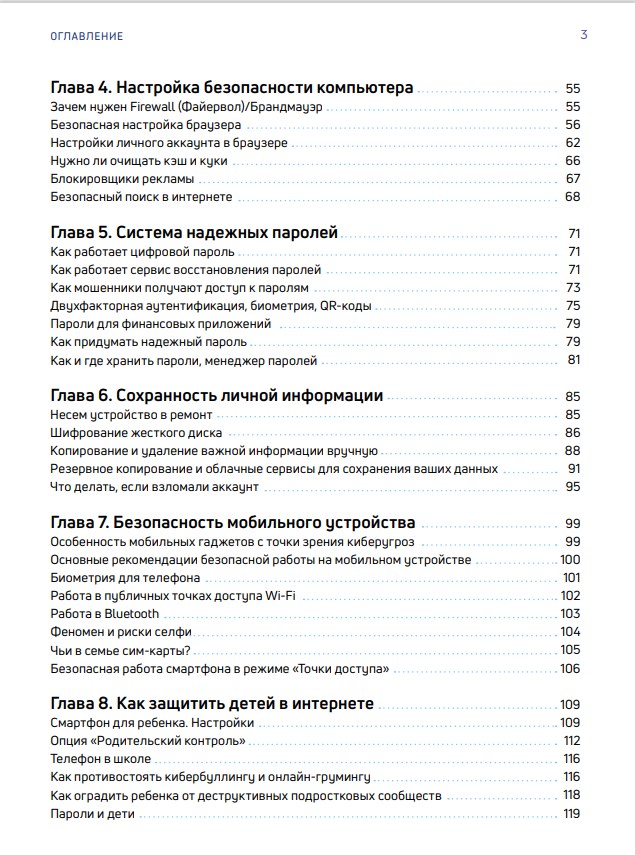 8 уроков 16 часов
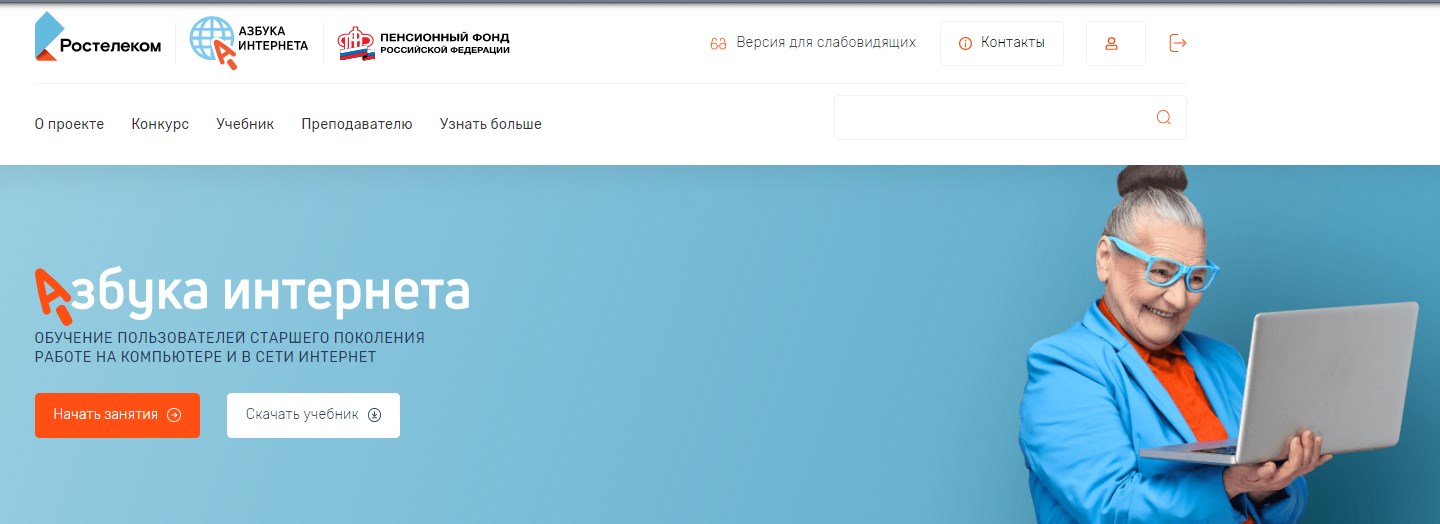 admin@azbukainterneta.ru8 903 84 66 992
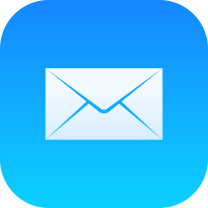 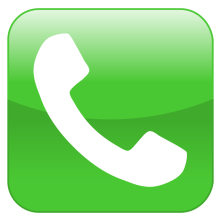